Серия дидактических игр, направленных на формирование познавательного интереса у детей дошкольного возраста с ОВЗ в условиях лекотеки.
Педагог – психолог Васильева Н.А.
МБДОУ г. Иркутска 
детского сада № 51 «Рябинка»
«Накорми птичек » (игра с прищепками)Цель: укрепить мелкую моторику рук, закрепить сенсорные эталоны, зрительного контроля над действиями рук.Детям предлагается прищепить птичку определённого цвета к мисочке такого же цвета. С помощью пинцета  или 2 -3 пальцев разложить червячков соответствующего цвета  по мисочкам.
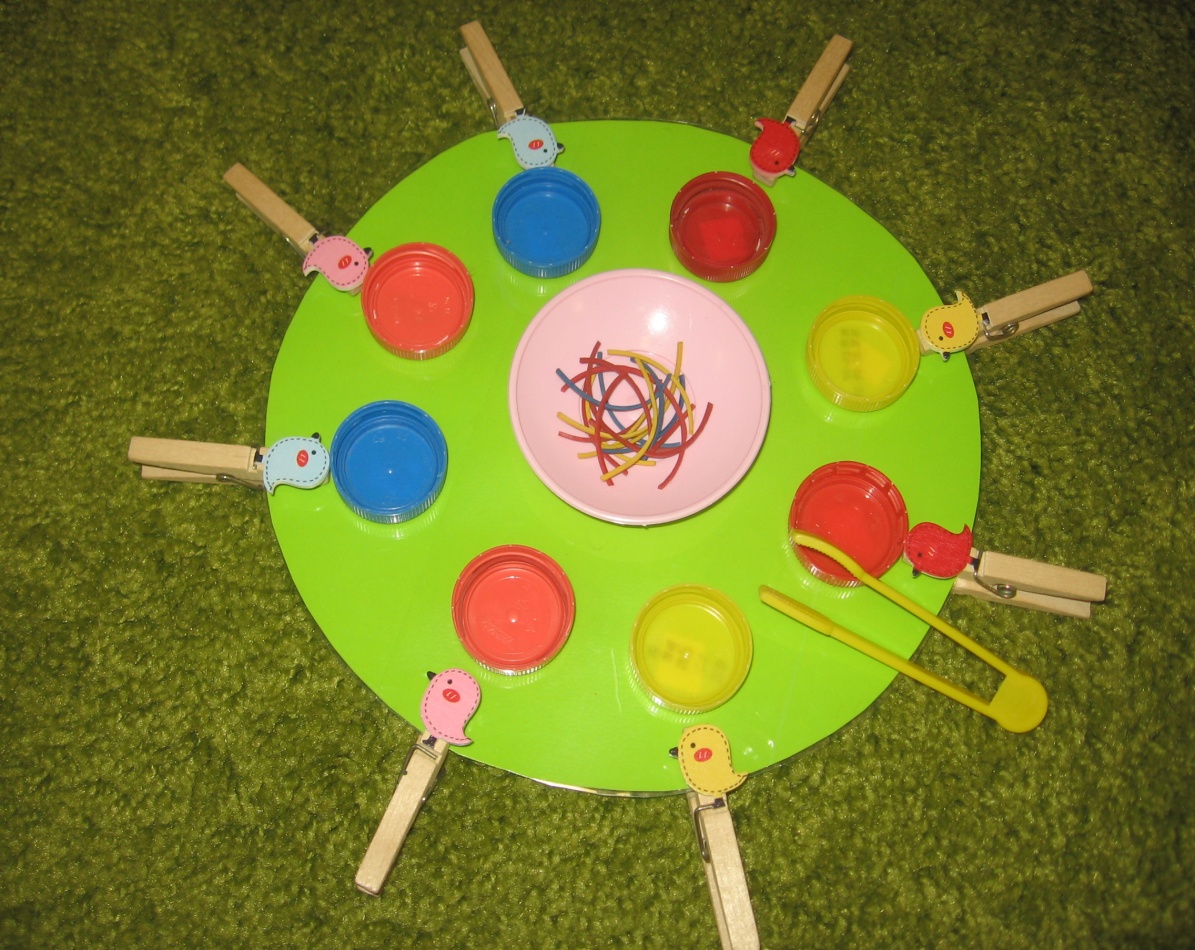 2. «Накорми поросёнка»Цель: укрепить мелкую мускулатуру рук, зрительно-двигательную координацию.Дети откручивают «пятачок поросёнка» и кормят свинку фасолью, орешками, косточками фруктов и т. д. Выполняя захват маленькой детали, ребёнок настраивается на спокойный вид деятельности, получает положительные эмоции, развивает полезные навыки.
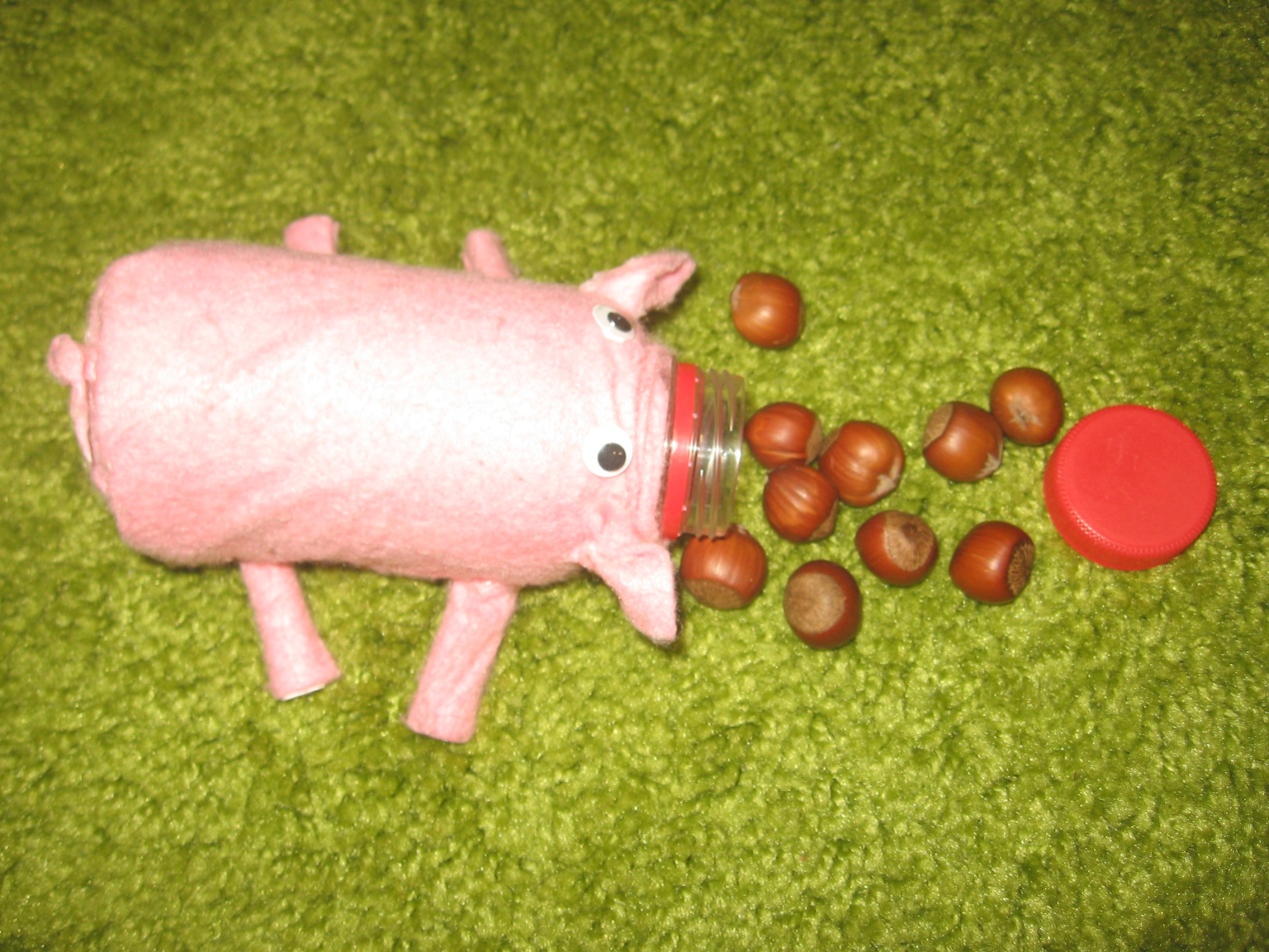 3. «Гусенички»Цель: укрепить мелкую мускулатуры рук, развить прослеживающую функцию глаз, тактильно-двигательное восприятие.Задача ребенка собрать гусеничку, используя шарики и разноцветные ленточки.
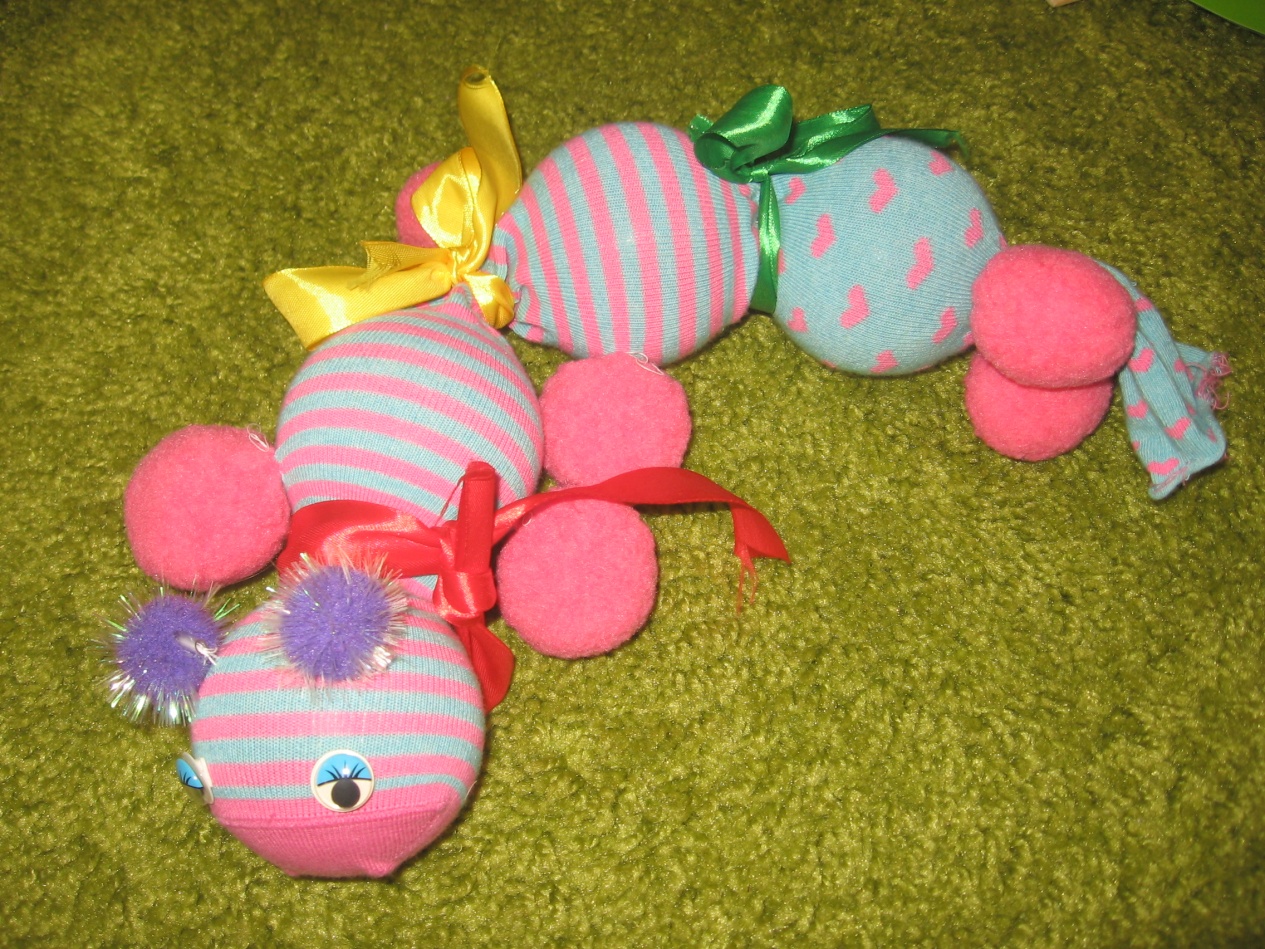 4. «Помпоны»Цель: развить мелкую мускулатуру рук, зрительный  контроль над действием рук.С помощью китайских палочек или пинцета детям предлагается переложить помпоны из одной тарелочки в другую.Варианты:• Кто быстрее переложит.• Переложи помпоны определённого цвета в соответствующего цвета емкости.
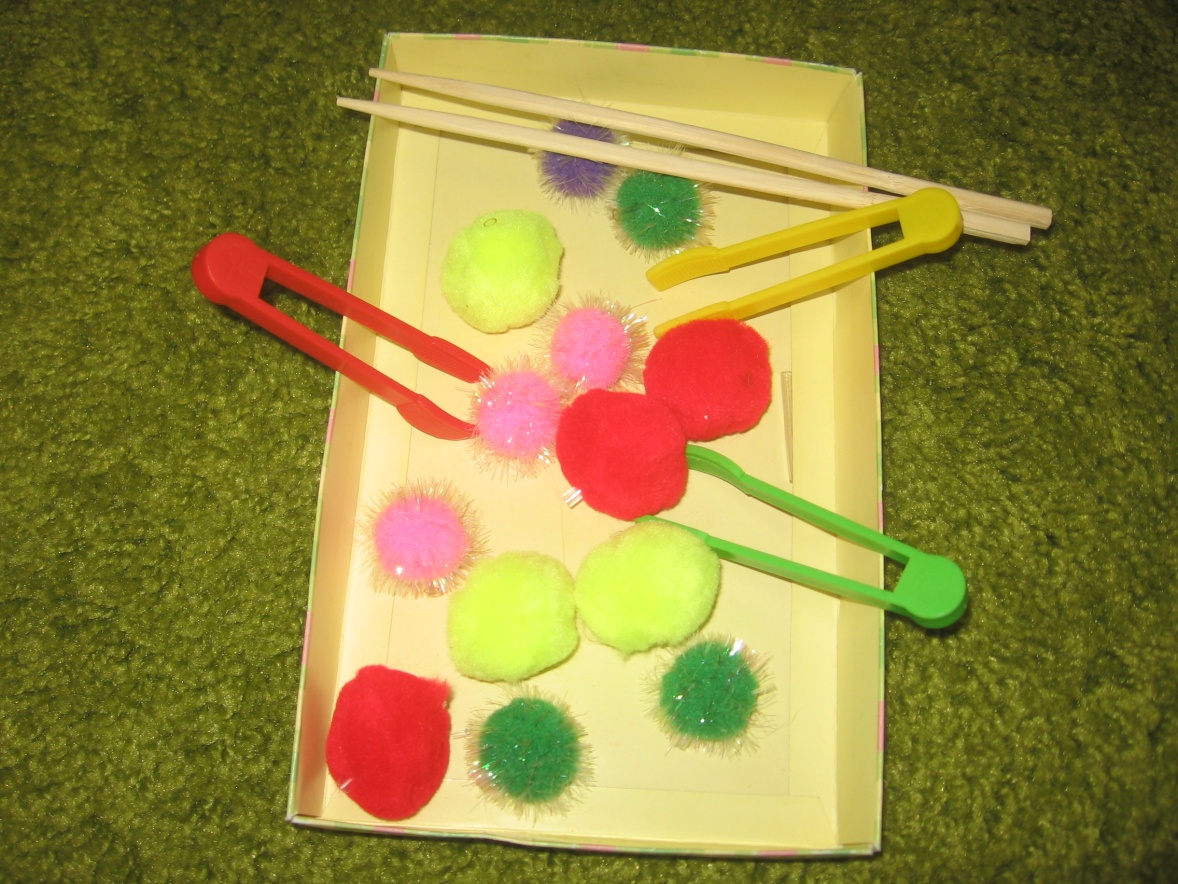 5. «Разноцветные резинки»Цель: развить мелкую моторику рук, закрепить сенсорные эталоны, зрительный контроль над действиями рук.Задача ребенка украсить столбик резинками заданного педагогом цвета
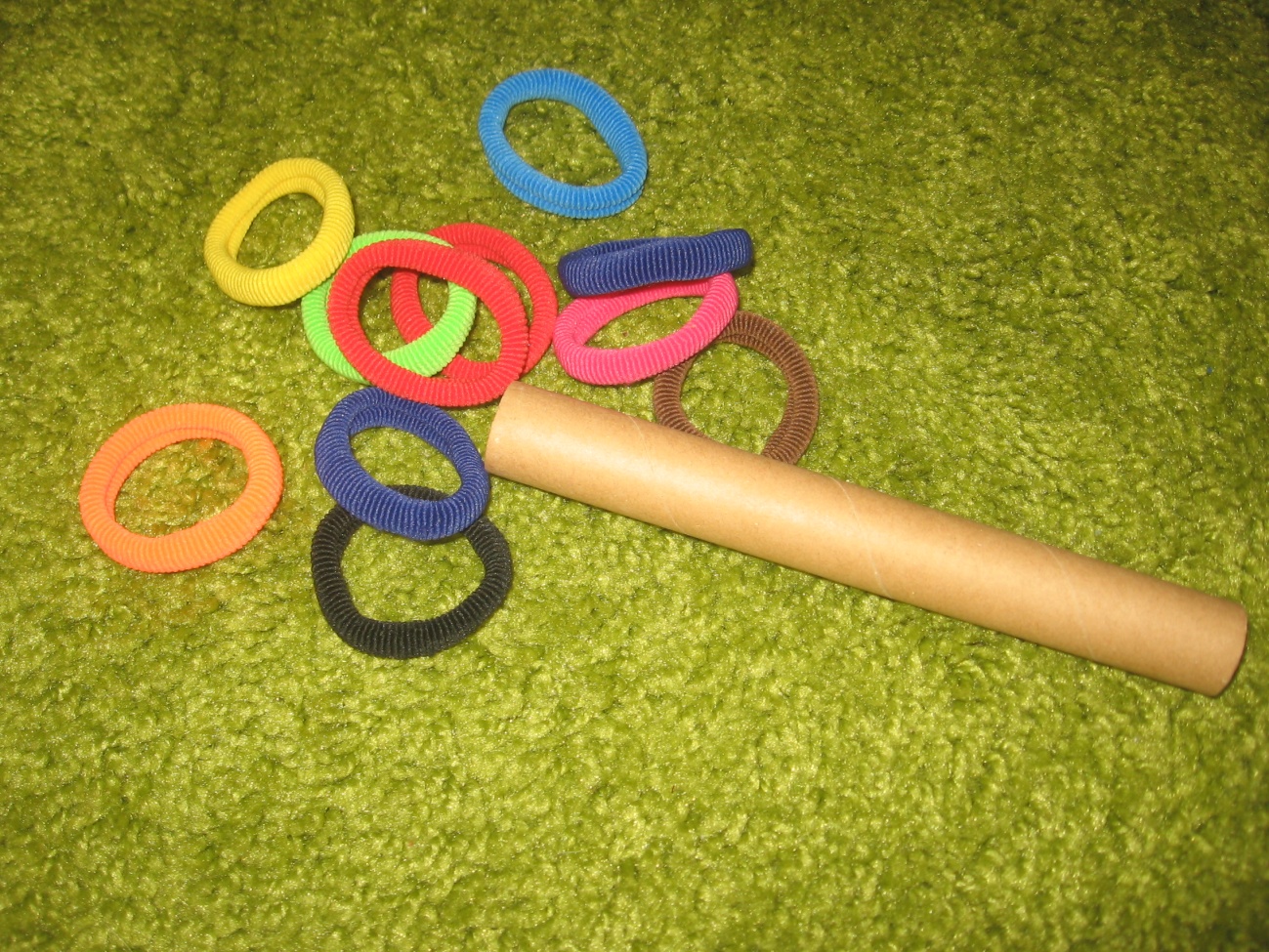 6. «Цифровая башня» (из стаканчиков)Цель: формировать прямой  и обратный  порядковый  счет в пределах 10, развивать зрительно-двигательную координацию.Задача ребенка выстроить из перемешанных стаканчиков башню от 1 до 10 и обратно.
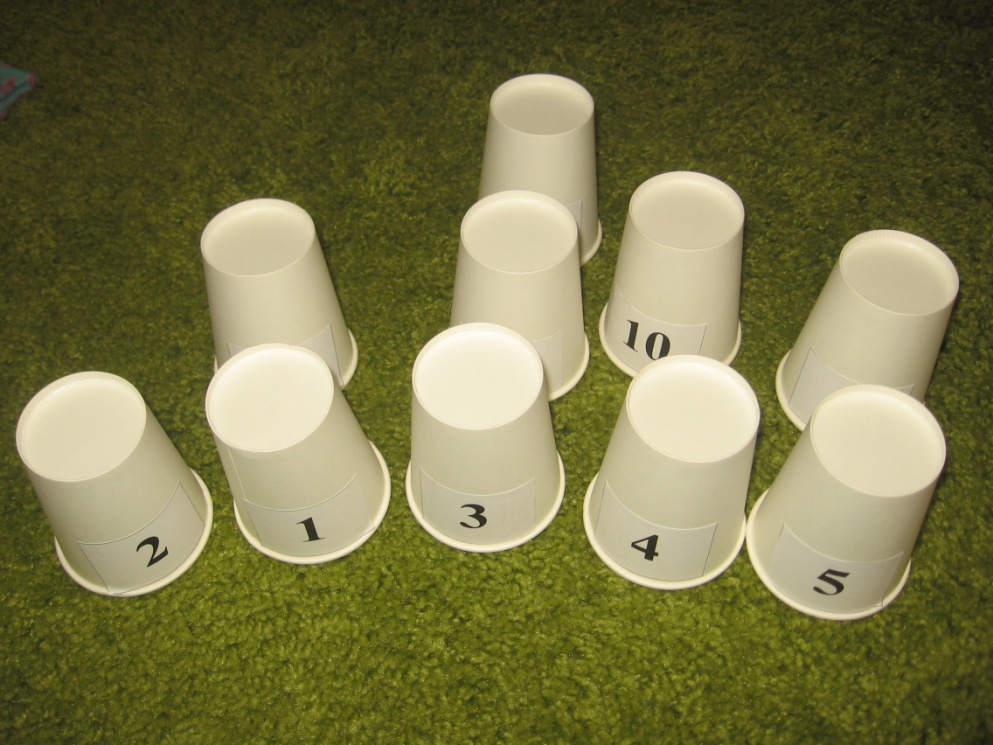 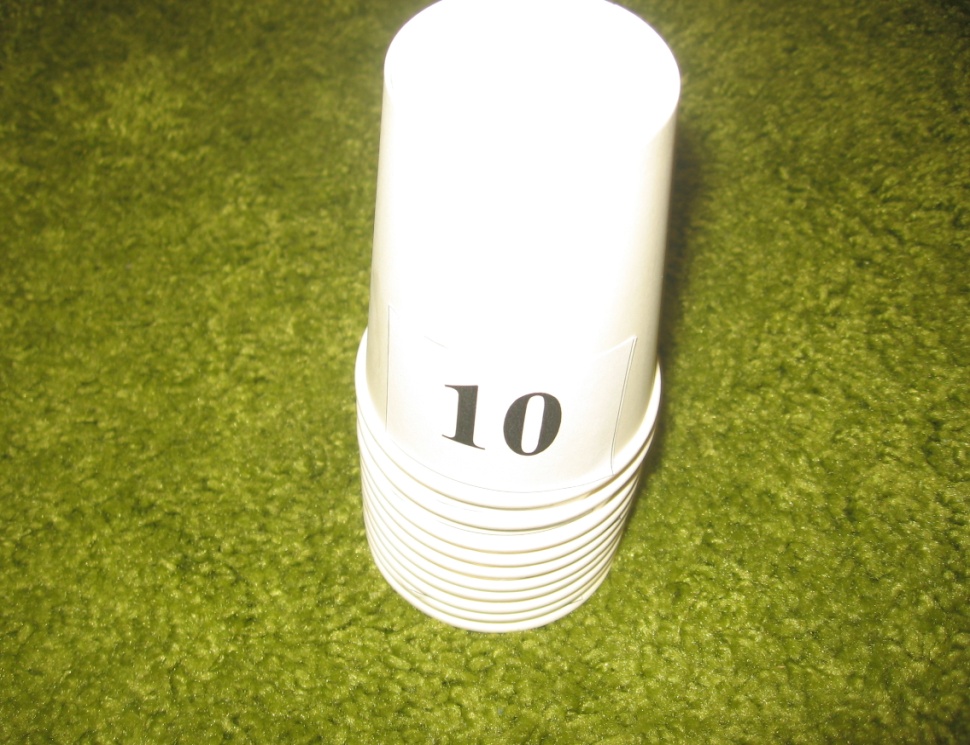 7. «Дерево»Цель:  формировать  временные представления ( представления о временах года)Используется на занятиях продуктивными видами деятельности. Ребенку предлагается с помощью кисти, пальца, бумажной коктейльной трубочки и краски изобразить соответствующие признаки времени года:  листочки и цветы на дереве, если лето, то зеленые, если осень то желтые, дождик из тучек, снежок и сугробы.
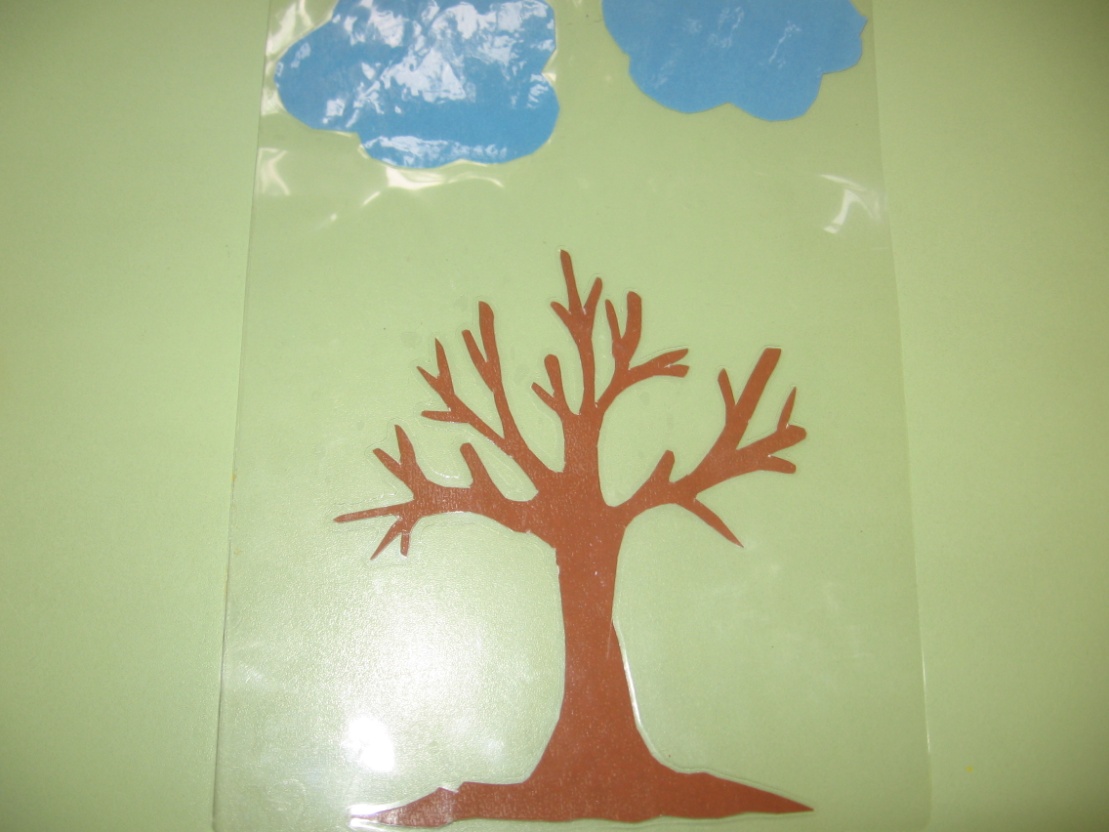 8. «Волшебная коробочка» (Сухой бассейн) Цель: развить мелкую мускулатуру рук, тактильные ощущения, формирование сенсорных эталонов и дифференциации.Задача ребенка найти определенный предмет на ощупь с закрытыми глазами, разложить по цвету и величине, продолжить узор горошинками, фасолинками.
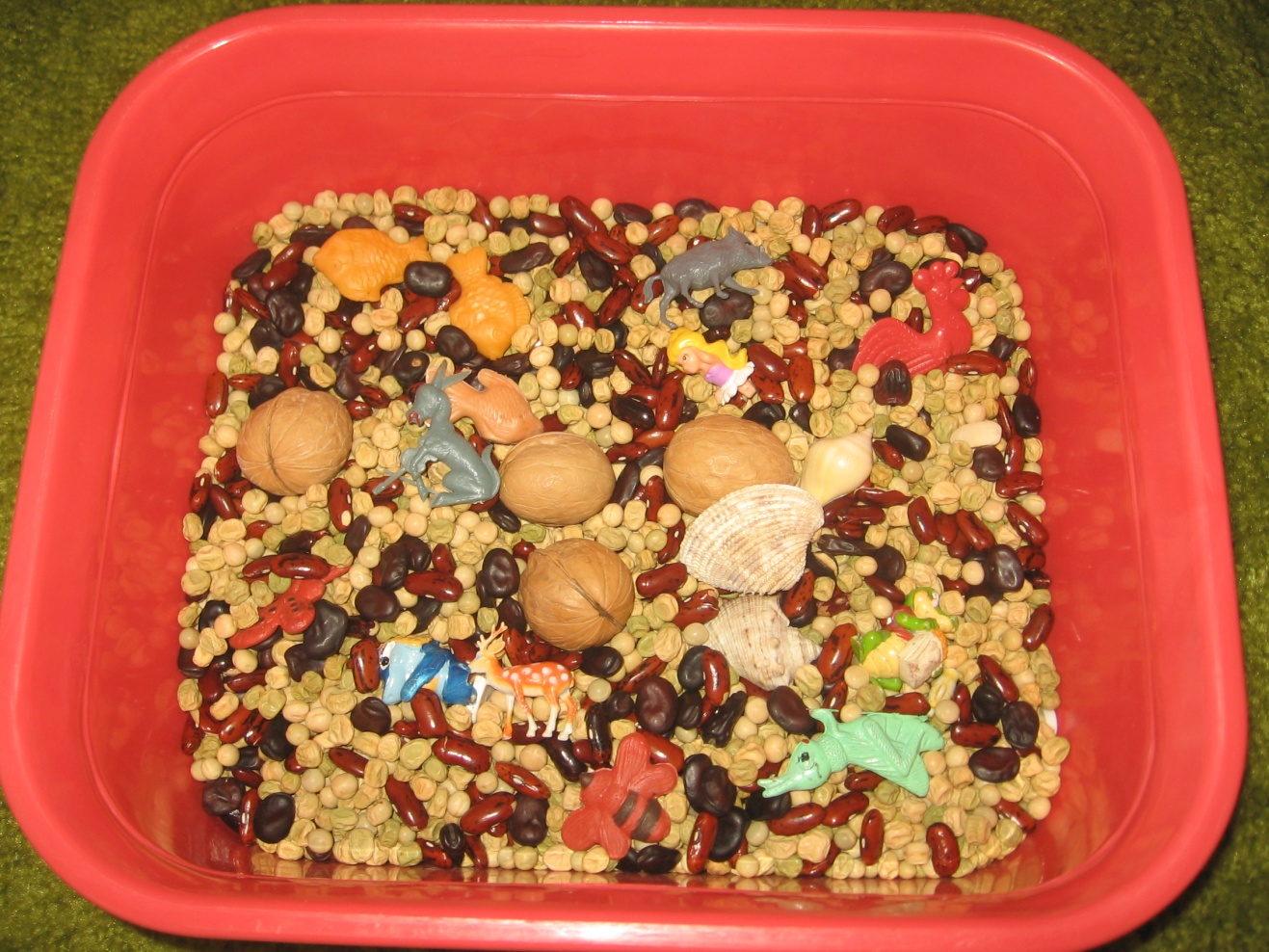 9. « Геометрические фигуры на липучках» Цель: учить соотносить фигуры по величине, цвету, форме, используя в речи слова «большой», «поменьше», «самый маленький», формировать представления, что геометрические фигуры могут быть разных размеров, закреплять представления о геометрических фигурах (круг, треугольник, прямоугольник, квадрат), учить определять и обозначать словами положение предмета относительно себя (влево, вправо), развивать зрительно-двигательную координацию.
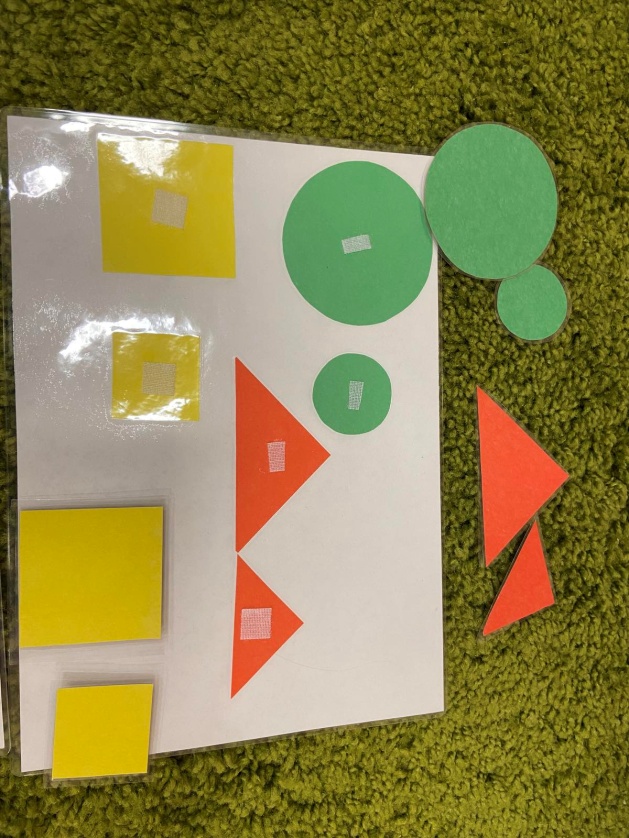 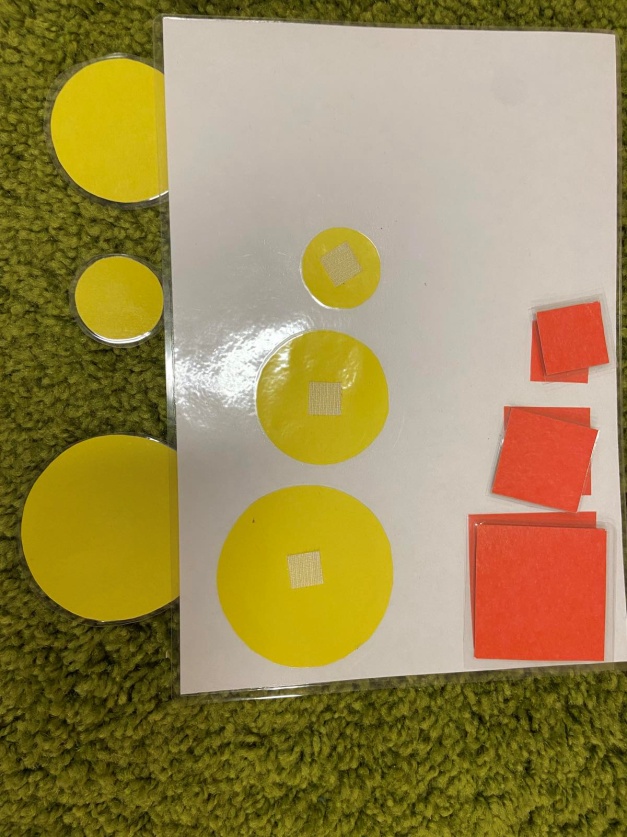 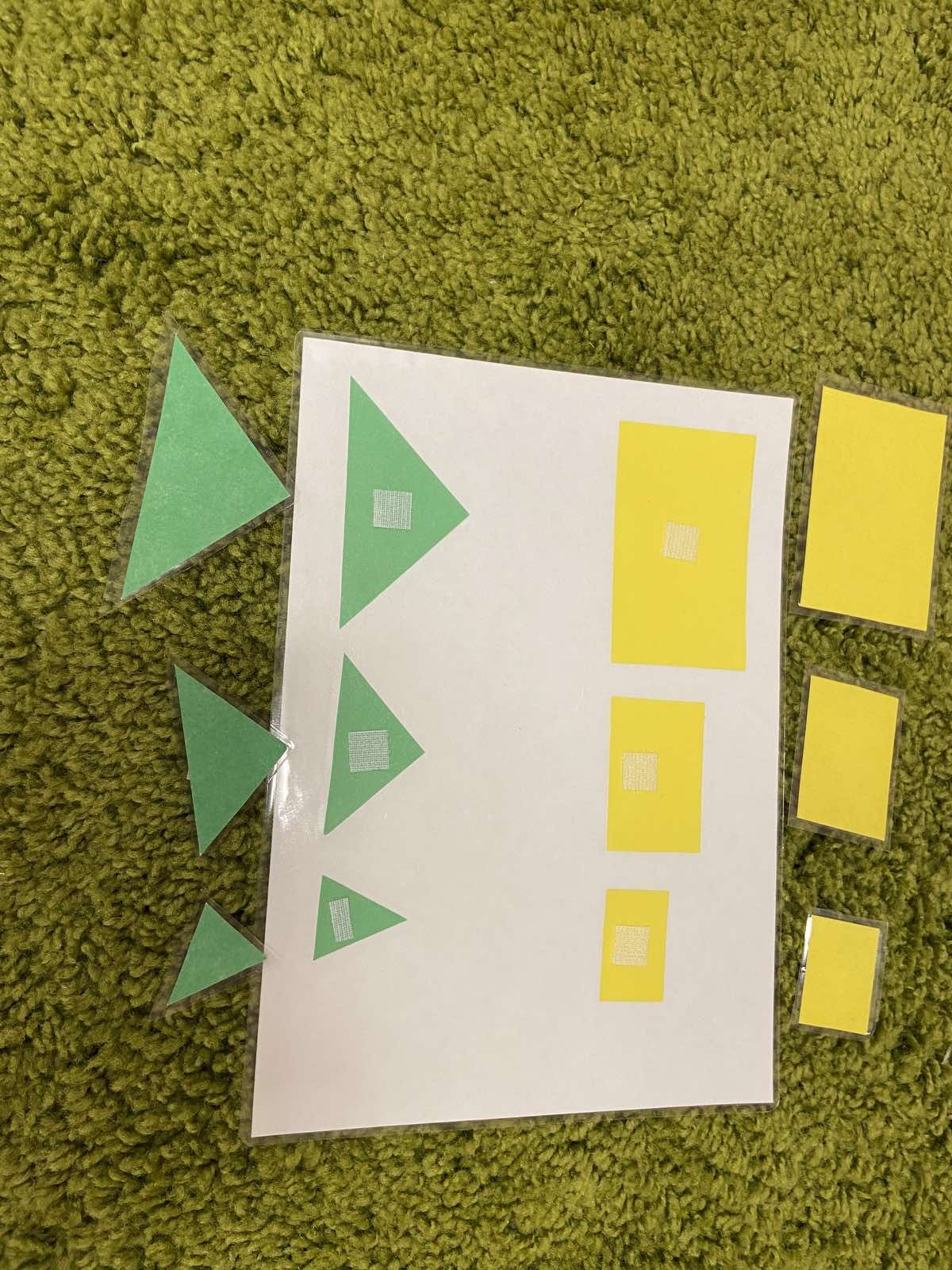 10. «Полосочки на липучках»Цель: Учить сравнивать полоски по ширине (широкая - узкая), длине (короткая – длинная ), высоте (высокая – низкая), развивать зрительно-двигательную координацию.
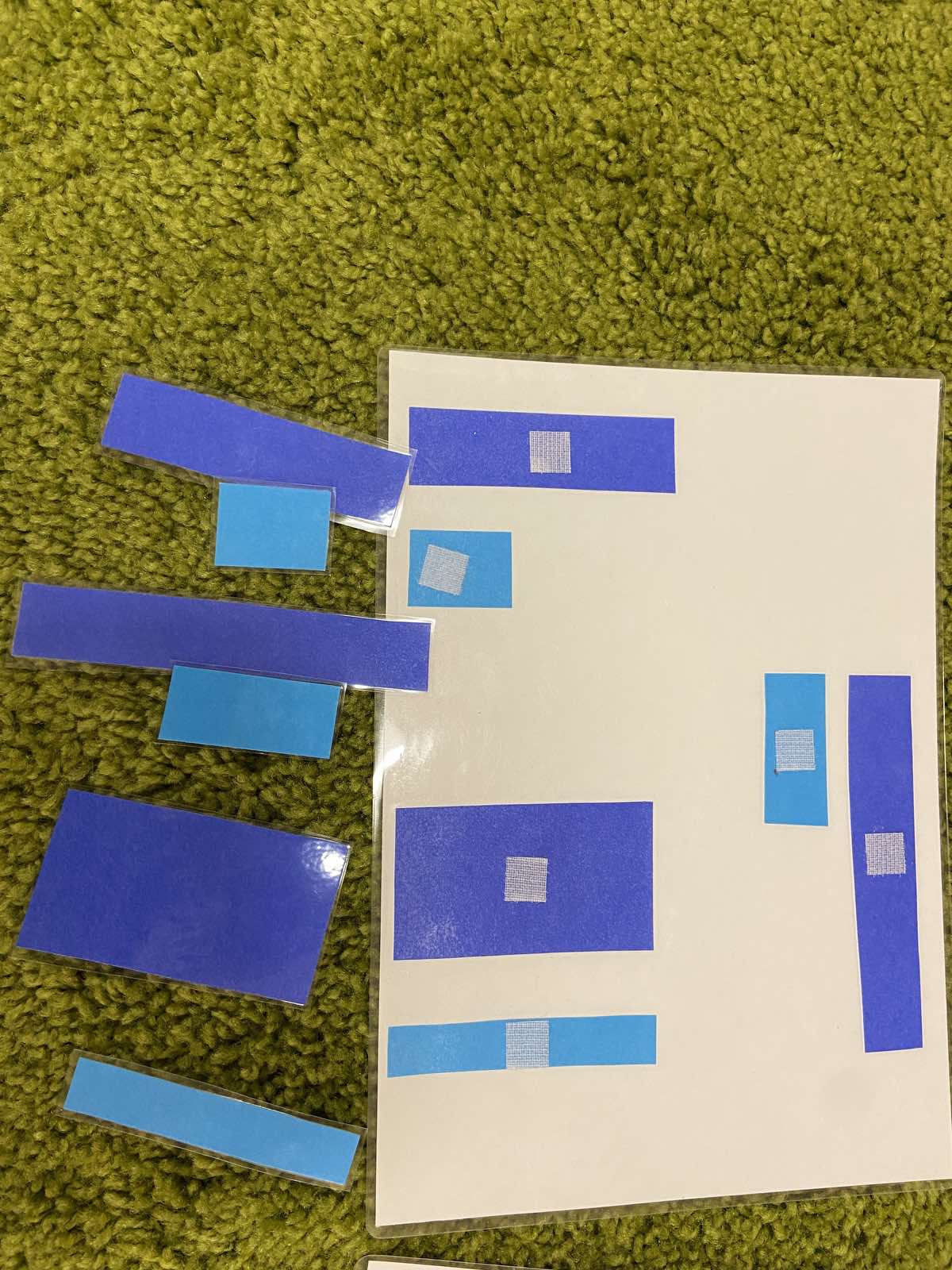 Благодарим за внимание !